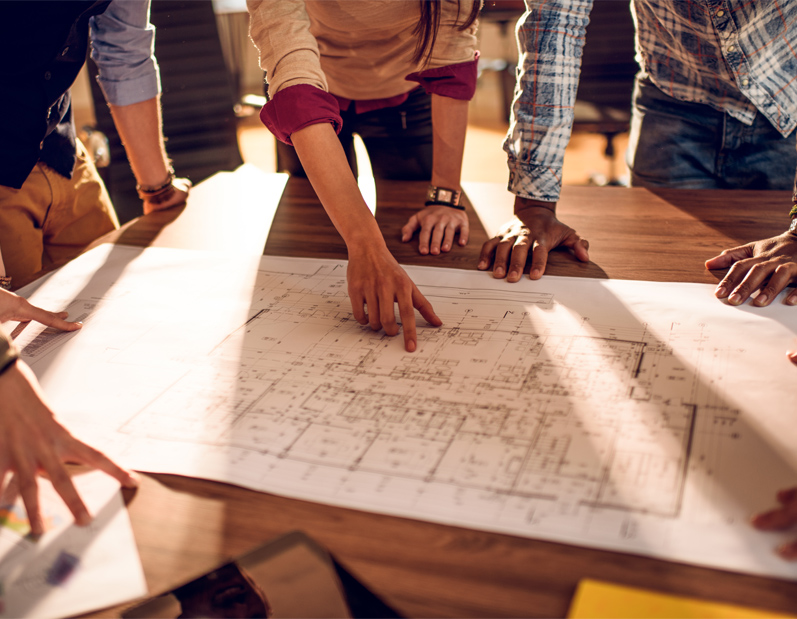 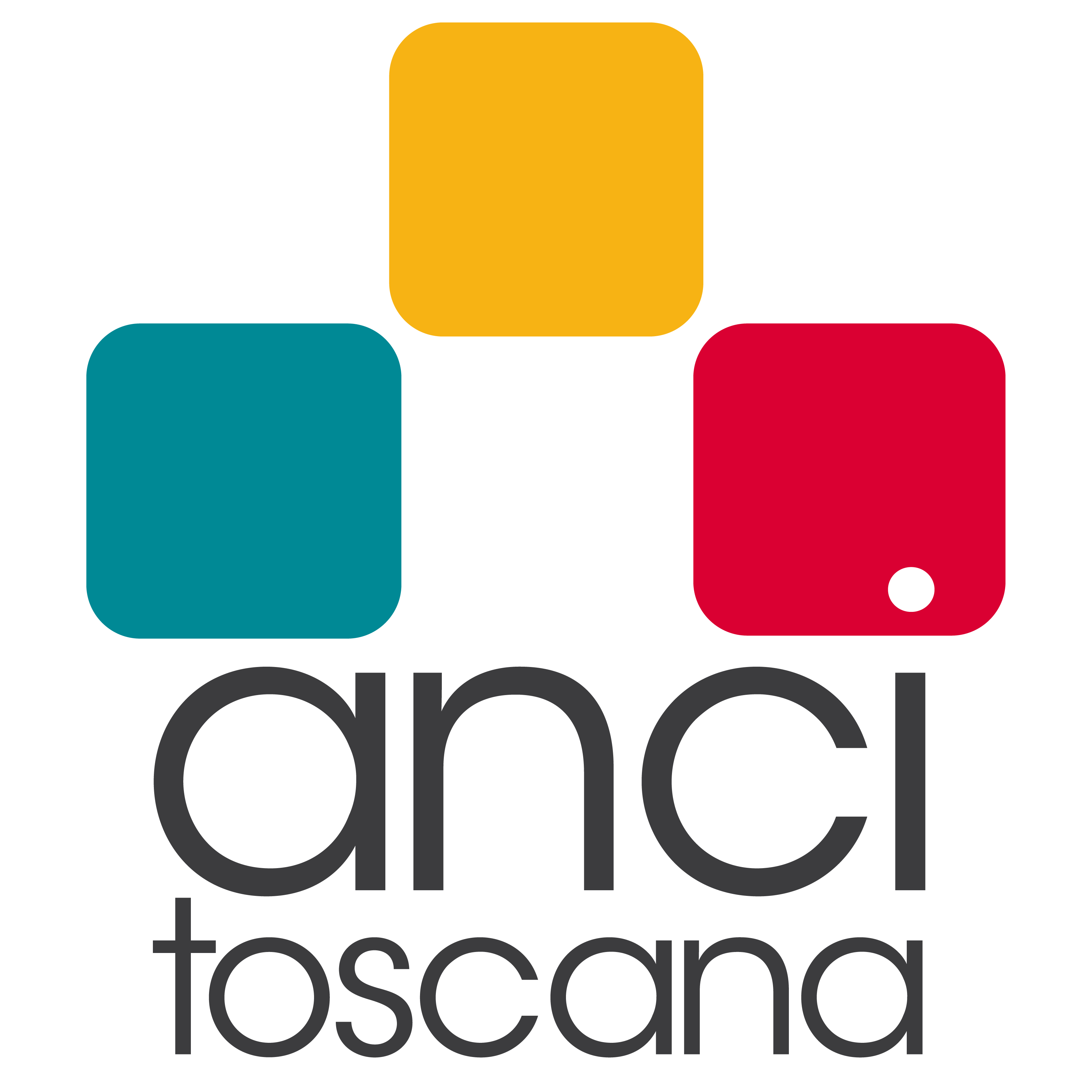 INTERVENTI DI RIGENERAZIONE URBANA14 FEBBRAIO 2022
Luca Caterino
Federsanità ANCI Toscana
RIGENERAZIONE URBANA
Locuzione che, traducendo l’inglese urban regeneration, designa i programmi di recupero e riqualificazione del patrimonio immobiliare alla scala urbana che puntano a garantire qualità e sicurezza dell’abitare sia dal punto di vista sociale sia ambientale, in particolare nelle periferie più degradate. Si tratta di interventi che, rivolgendosi al patrimonio edilizio preesistente, limitano il consumo di territorio salvaguardando il paesaggio e l’ambiente; attenti alla sostenibilità, tali progetti si differenziano sostanzialmente da quelli di urban renewal, o «rinnovamento urbano», spesso rivelatisi interventi prevalentemente di demolizione e ricostruzione, a carattere più o meno apertamente speculativo. I quartieri o le parti di città oggetto di interventi di r. u. vengono pertanto sottoposti a una serie di miglioramenti tali da renderne l’edificato compatibile dal punto di vista ambientale, con l’impiego di materiali ecologici, e il più possibile autonomo dal punto di vista energetico, con il progressivo ricorso alle fonti rinnovabili; ma anche tali da limitare l’inquinamento acustico e raggiungere standard adeguati per i parcheggi, gli esercizi commerciali, i trasporti pubblici, la presenza di luoghi di aggregazione sociale, culturale e religiosa, di impianti sportivi e aree verdi ecc., in modo da ottenere un complessivo innalzamento della qualità della vita degli abitanti.
TRECCANI
2
RIGENERAZIONE URBANA: strategia di lungo periodo
D.L. 18 aprile 2019 n.32 (Sblocca cantieri)
ha posto come obiettivo una riduzione del consumo di suolo a favore della rigenerazione del patrimonio edilizio esistente incentivandone la razionalizzazione, promuovendo e agevolando la riqualificazione di aree urbane degradate.

LEGGE 27 dicembre 2019, n. 160
comma 42 «[…] nel limite complessivo di 150 milioni per l’anno 2021, di 250 (300) milioni per l’anno 2022, di 550 milioni per ciascuno degli anni 2023 e 2024 e di 700 milioni di euro per ciascuno degli anni dal 2025 al 2034». 

PNRR (2021-2026)
Programma Innovativo per la Qualità dell’Abitare (PINQuA): 2,8 mld € 
Progetti di rigenerazione urbana volti a ridurre situazioni di emarginazione e degrado sociale: 3,4 mld € (+ 905mln €)
Piani Urbani Integrati (Città Metropolitane): 2,49 mld €
Fondo di Fondi della BEI: 272 mln €

Regione Toscana
Delibera Giunta Regionale n.559 del 24 maggio 2021: 5,1 mln € per gli anni 2022-2023

PROGRAMMAZIONE UE 2021-2027

PROPOSTA DI LEGGE SU RIGENERAZIONE URBANA
Istituzione di un Fondo con risorse programmate fino al 2040
3
RIGENERAZIONE URBANA ≠ riqualificazione immobiliare
Genius Loci
Nella religione romana il genius loci costituiva un’entità astratta e sovrannaturale, oggetto di culto, legata ad un luogo fisico, costituendone in un certo senso la sua anima identitaria,
le caratteristiche proprie di un ambiente collegate con l'uomo e le abitudini con cui vive questo ambiente. 
G.L. indica il "carattere" di un luogo, legato a doppio filo alle peculiari caratteristiche che in esso si affermano, includendovi opere (siano esse materiali o immateriali) così come enti e individui cui i fruitori associano un particolare legame storico-culturale che rende unico e immediatamente riconoscibile quel luogo.
Gentrificazione
Riqualificazione e rinnovamento di zone o quartieri cittadini, con conseguente aumento del prezzo degli affitti e degli immobili e migrazione degli abitanti originari verso altre zone urbane
Non luogo
4
RIGENERAZIONE URBANA: OLTRE L’URBANISTICA
Le politiche urbane come determinanti di salute e fattore di disuguaglianze
Qualità dell’abitare e delle funzioni connesse - partecipazione delle Comunità
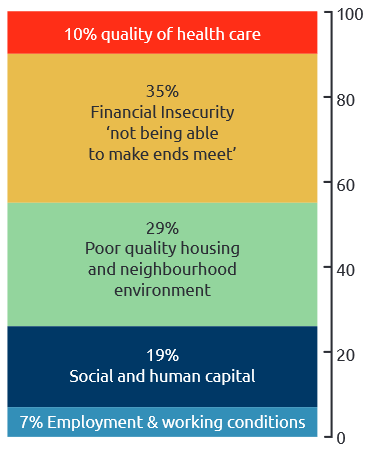 Agenda ONU 2030 per lo Sviluppo sostenibile
Agenda Urbana per l’Unione Europea (cd. Patto di Amsterdam)
Carta di Bologna per l’Ambiente

Legge regionale n.78 dell’agosto 2020 (Disposizioni per la realizzazione di interventi edilizi di tipo sperimentale in materia di alloggi sociali a seguito dell'emergenza da COVID-19)
DGR 1482/2020 (Linee di indirizzo PINQuA)
Decreto n.12350 del 15 luglio 2021 (Parco progetti)
Toscana
Fonte: OMS
5
ALCUNI CAPISALDI…
Tutti gli interventi e le misure devono mirare a soluzioni durevoli per la rigenerazione del tessuto socioeconomico, il miglioramento della coesione sociale, l’arricchimento culturale, la qualità dei manufatti, dei luoghi e della vita dei cittadini, in un’ottica di innovazione e sostenibilità, con particolare attenzione a quella economica e ambientale, senza consumo di nuovo suolo, fatte salve le eventuali operazioni di densificazione […] Gli interventi devono assicurare prossimità dei servizi, puntando alla riduzione del traffico e dello stress, secondo i criteri della mobilità sostenibile, oltre che incrementare legami di vicinato e inclusione sociale.

valutare prioritariamente interventi di riqualificazione di ambiti urbani caratterizzati da fenomeni di degrado e/o bassa qualità insediativa, in coerenza con le indicazioni degli strumenti urbanistici comunali;
rigenerare il tessuto socio-economico; 
migliorare l'accessibilità, la sicurezza dei luoghi e la rifunzionalizzazione di spazi e immobili pubblici; 
migliorare la coesione sociale e la qualità della vita dei cittadini. 

La strategia regionale della Toscana, in estrema sintesi, punta perciò alla qualificazione dell’edificato, anche nei termini di sostenibilità ambientale coerentemente con gli obiettivi dell’Agenda 2030 dell’ONU per lo sviluppo sostenibile, agendo in particolare su quelle aree caratterizzate da carenza nella dotazione di infrastrutture e servizi nonché da criticità socioeconomiche e ambientali.
6
… E ALCUNE SUGGESTIONI
Gli usi temporanei
Le funzioni sociali e di Comunità
-   La partecipazione come chiave per ridisegnare i quartieri 


La ricerca di trasversalità con le altre missioni del PNRR e altri Piani e Programmi possono forse essere la chiave per la (ri)costruzione identitaria dei luoghi. 
Si pensi, tra tutte, alle risorse che il PNRR destina al rafforzamento delle infrastrutture sociali (Residenzialità per persone con disabilità, Centri servizi, …) e della sanità territoriale (Case della Comunità): cosa possono essere queste strutture se non degli innesti di servizi e funzioni valorizzanti i processi di qualificazione dei luoghi? 
Anche nella missione 6 del PNRR (Sanità) la parola “comunità” viene evocata a molta ragione, è forse arrivato il momento di tagliare trasversalmente le tradizionali modalità di progettazione per temi o ambiti e legare il genius loci non a entità astratte e sovrannaturali, ma a oggetti concreti e utili per qualificare i luoghi.
7